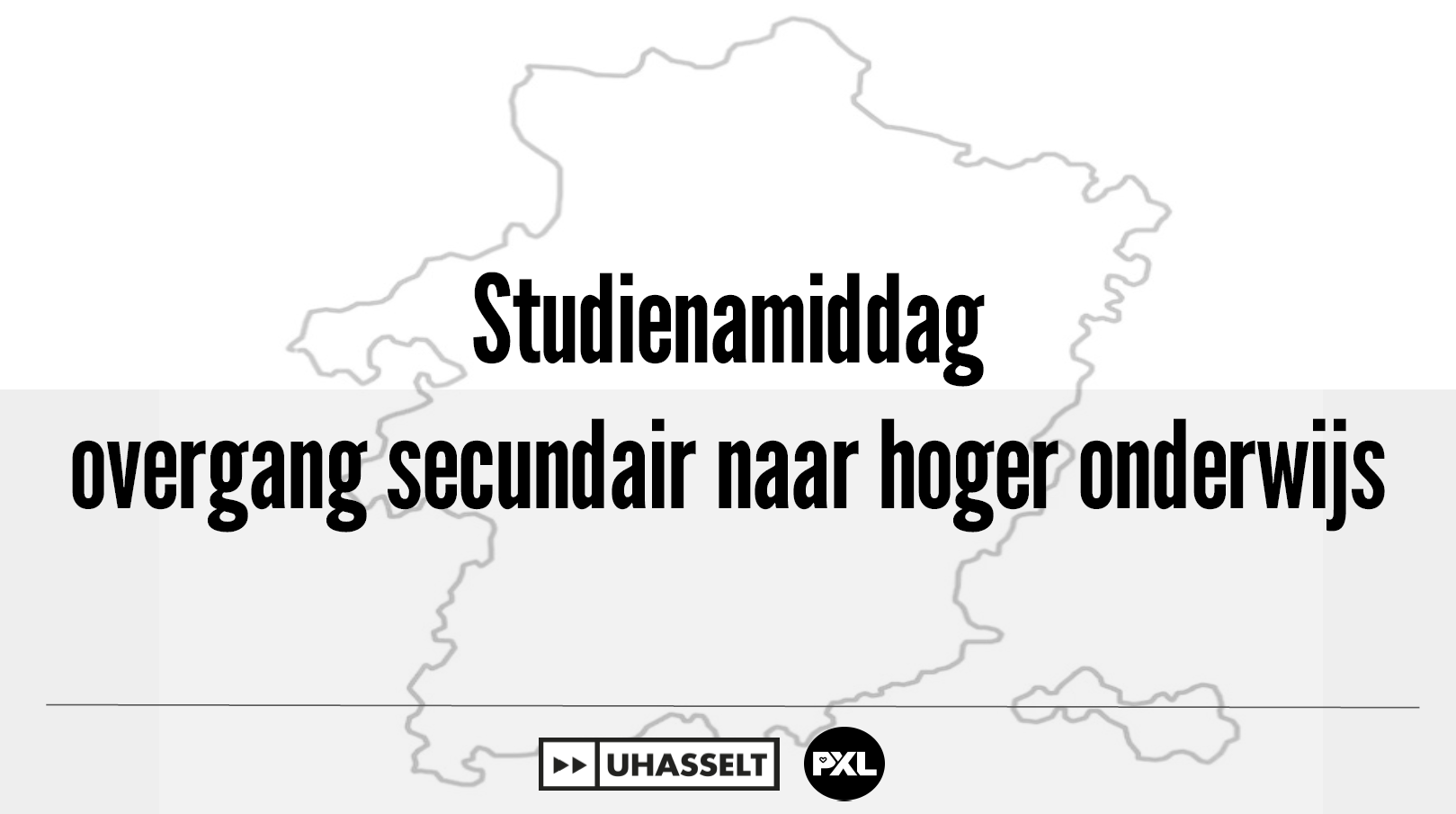 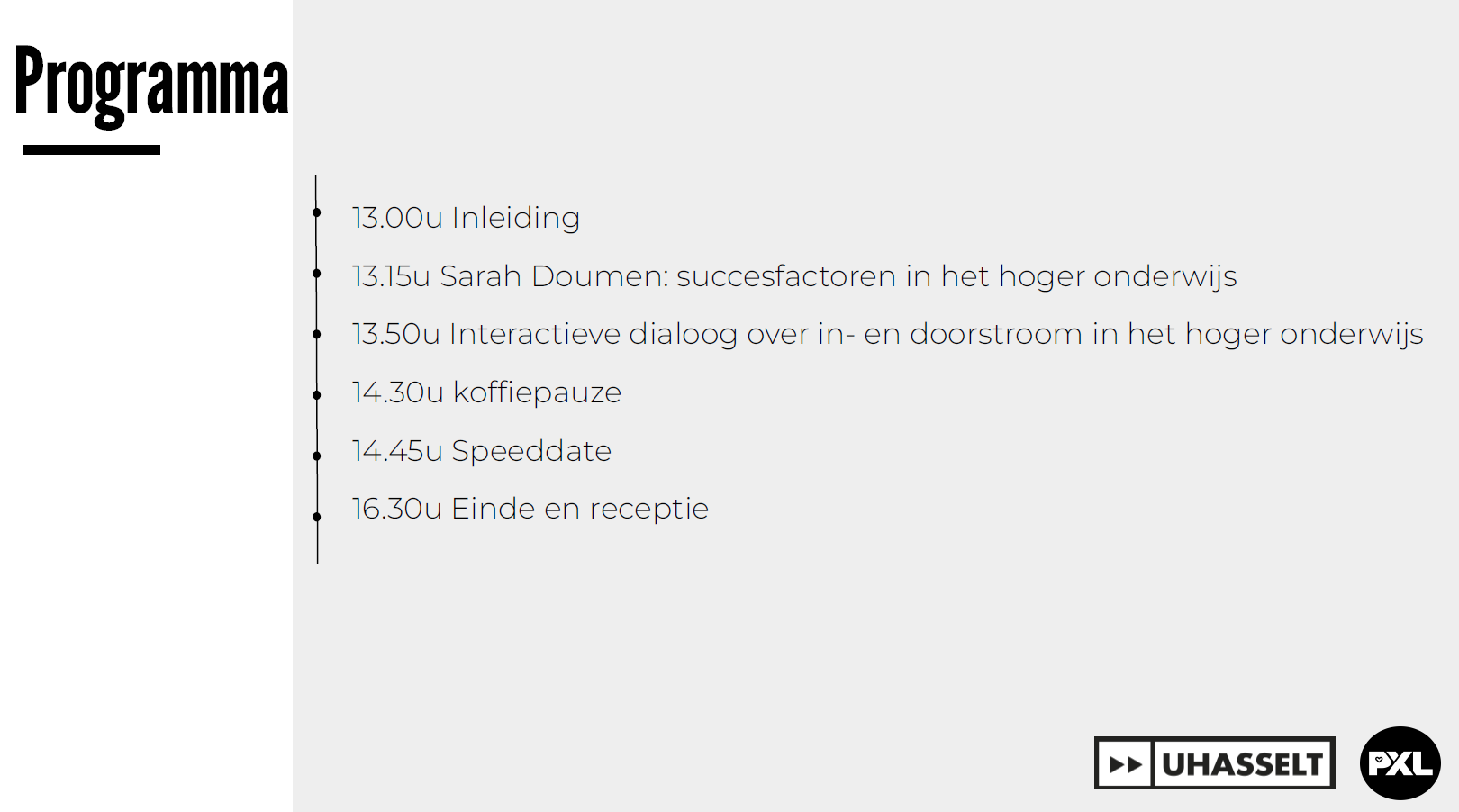 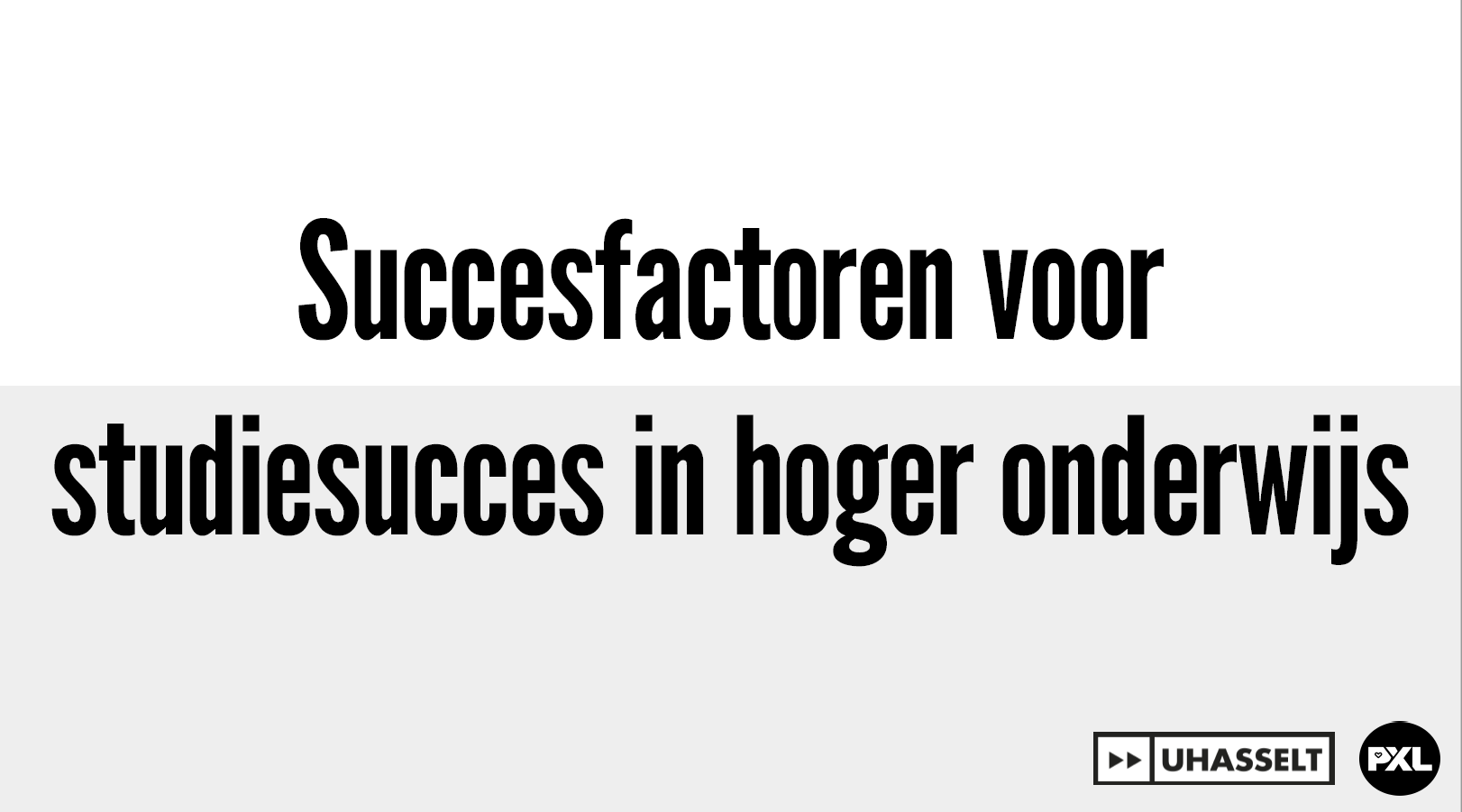 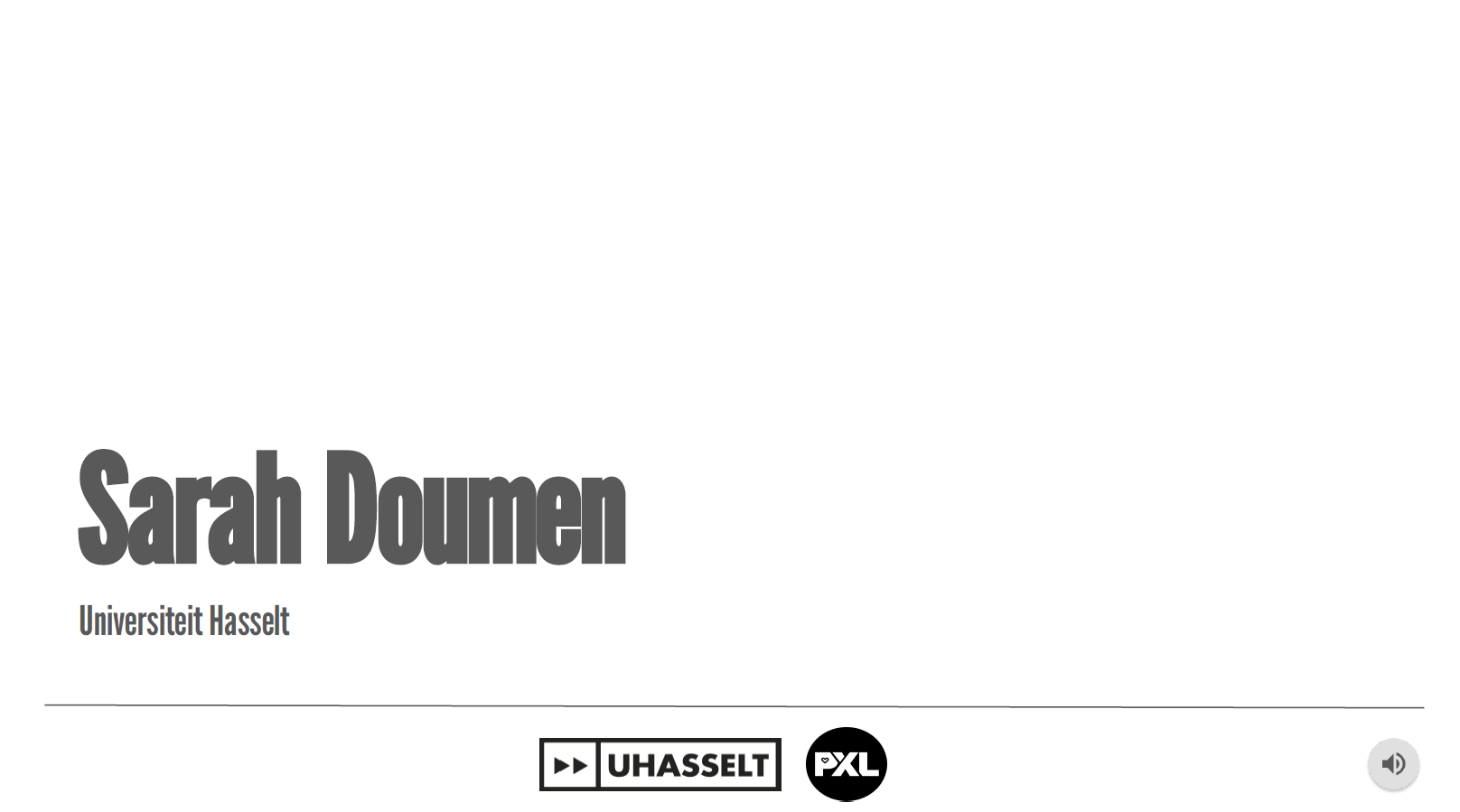 Succesfactoren voor studiesucces in hoger onderwijs: Toelichting op basis van UHasselt onderzoek
Sarah Doumen, Erna Nauwelaerts, & Guido Verhaert
22.11.2024 Studienamiddag PXL en UHasselt: Overgang secundair naar hoger onderwijs
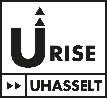 UHasselt Research on Innovative and Society-engaged Education
Bio
2004-2012 KU Leuven Centrum voor Schoolpsychologie: PhD, postdoc: kwaliteit van de leerkracht-leerlingrelatie en schoolse aanpassing van jonge kinderen (kleuter-lager onderwijs)
2010-2012 UHasselt Faculteit BEW: project ‘Studietijd:een kernvariabele in actief en zelfstandig studeren’ (HO)
2012-2020 UHasselt beleidsondersteunend onderzoek: ‘Begeleiding van de overgang secundair-hoger onderwijs’ -> vandaag
2020-2024 UHasselt beleidsondersteunend onderzoek SES en stafmedewerker onderwijskunde
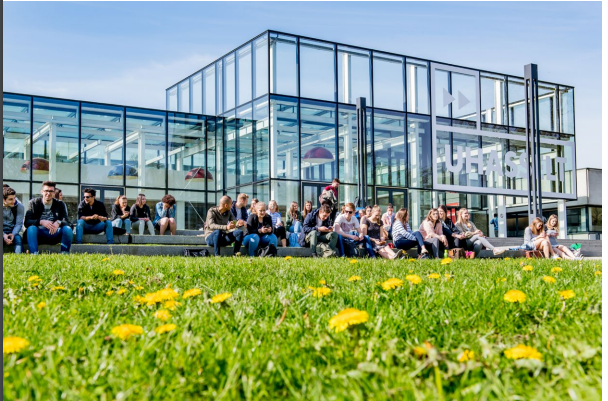 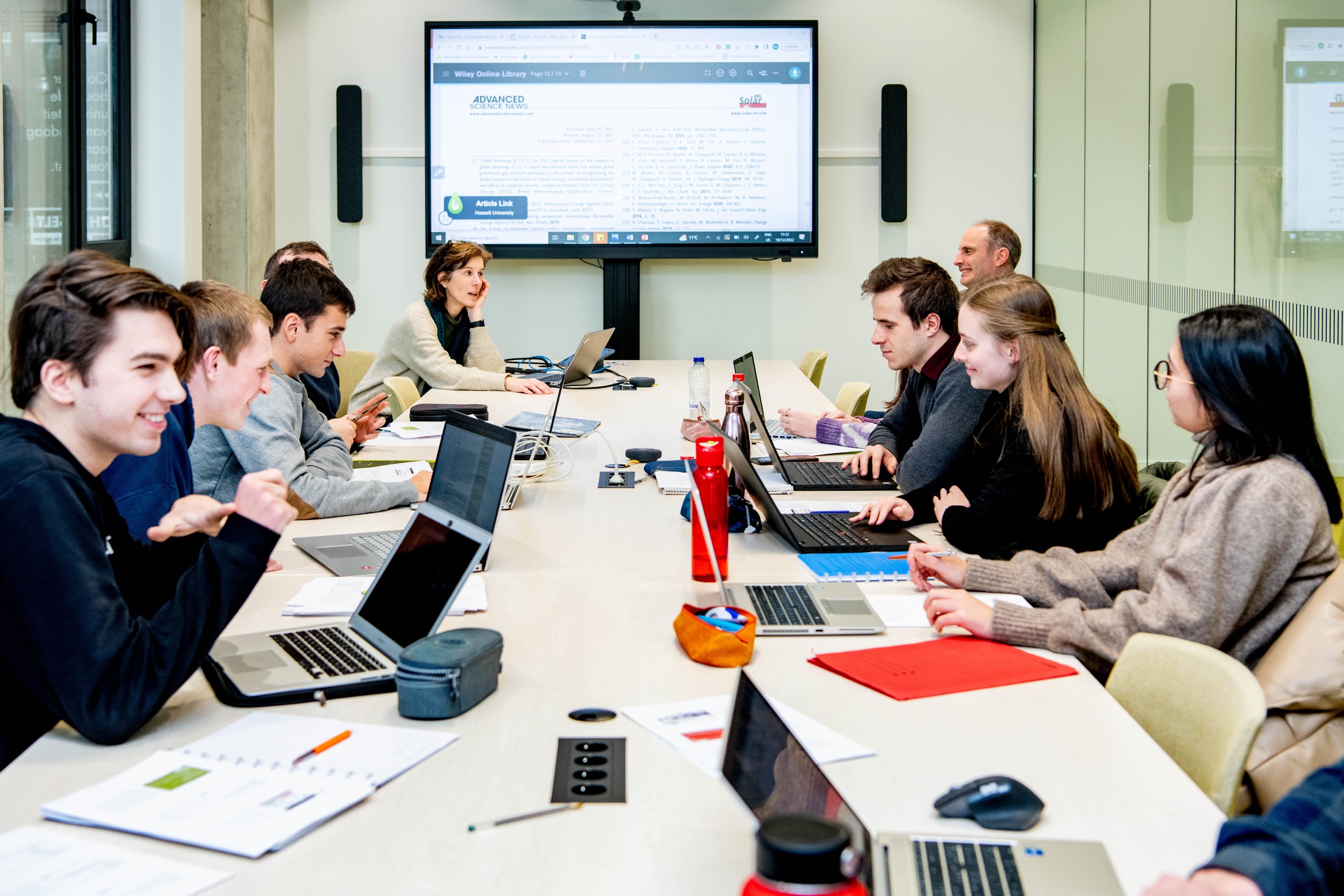 https://www.expertendatabank.be/nl/expert/sarah-doumen
Overzicht
Context: Selectie- en oriënteringsproeven

Belangrijke studentfactoren voor studiesucces HO: Literatuurstudie

Aanvullend onderzoek: Lemo-test

Samenwerkingsproject SO-HO: 
 a. Studentfactoren
 b. Studiekeuzeadvies klassenraad

5. Take aways
Toelichting correlatie
Correlatie tussen 2 variabelen

correlatie tussen 2 variabelen = samenhang tussen deze variabelen 
     bv. hoe beter tijdbeheer, hoe beter de studieresultaten, globaal gezien 
     voorgaande is een positieve correlatie; er zijn ook negatieve correlaties

positieve correlatie wordt uitgedrukt via decimaal getal tussen 0 en 1;  
    0 = geen samenhang,  1 = perfecte samenhang
Context
Selectie- en oriënteringsproeven
Nauwelaerts, E., Doumen, S., & De Schepper, L. (2014). Effectiviteit van toelatingsproeven. Tijdschrift voor Onderwijsrecht en Onderwijsbeleid, 1-2, 79-85.

Nauwelaerts, E., & Doumen, S. (2015). Selectie- en oriënteringsproeven doorstaan de toetsing niet. Op zoek naar een andere aanpak. TH&MA: Tijdschrift voor Hoger onderwijs & Management, 2015 (2), 18-25.
Effectiviteit van selectie- en oriënteringsproeven
Zorgen omtrent slaagpercentages in het eerste jaar hoger onderwijs Besparingen in het hoger onderwijs in Vlaanderen 
→ selectie- en oriënteringsproeven, al dan niet bindend


Is dit de oplossing? 













                    Bron: De Standaard
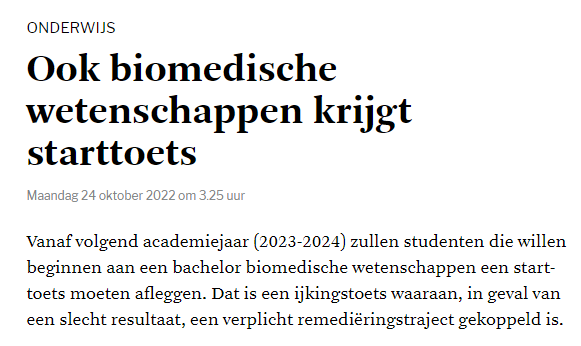 Effectiviteit van selectie- en oriënteringsproeven
studiesucces kan verre van perfect voorspeld worden
    veel factoren spelen een rol (studentfactoren, opleidingsfactoren,... )
      proef = momentopname van enkele van deze factoren
     -> maximaal correlatie van ±0,50 met studiesucces
- 	bijdrage bovenop de reeds voorhanden factoren?
    bv. puntengemiddelde SO

thematiek van foutieve adviezen! 

pas substantiële rendementsverhoging als men veel studenten afwijst (geneeskundeproef)

eerlijk voor alle studenten? (bias, …) 

andere vormen van validiteit, betrouwbaarheid (interne consistentie): zie verder Lemo
…..
Ijkingstoets chemie, biologie, biochemie en biotechnologie, geografie en geologie
aantal studenten: 295

correlatie tussen ijkingstoets en studierendement: 0,28

aantal studenten met <10/20 op toets: 117 of 39,7%
aantal hiervan met studierendement ≥75%: 60 of 51,3%

aantal studenten met ≥10/20 op toets: 178 of 60,3%
aantal hiervan met studierendement < 75%: 56 of 31,5%
Berekening Nauwelaerts & De Schepper 2022 obv VLIR Validiteitsrapport ijkingstoetsen 2021
Belangrijke studentfactoren?
Literatuurstudie
Nauwelaerts, E., & Doumen, S. (2016). De belangrijkste studentfactoren voor studiesucces in het hoger onderwijs: een grootschalig literatuuronderzoek. Tijdschrift voor Onderwijsrecht en Onderwijsbeleid, 2015-2016 (5), 373-385.
Methode
meest relevante studentfactoren m.b.t. 
     studiesucces in het HO identificeren 

via meta-analyses: geven samenhang tussen 
     studentfactoren en studiesucces over een aantal 
     studies heen 
     bv. gewetensvolheid: ± 50 studies, 
                                    ± 28.000 studenten

studiesucces: gemeten a.d.h.v. studieresultaten, 
     i.h.b. globaal puntengemiddelde
     samenhang: statistische correlatie 

resultaten afgetoetst met een aantal andere 
     publicaties, o.a. uit Vlaanderen - Nederland

opsplitsing: instroomkenmerken en 
                      student-in-opleiding
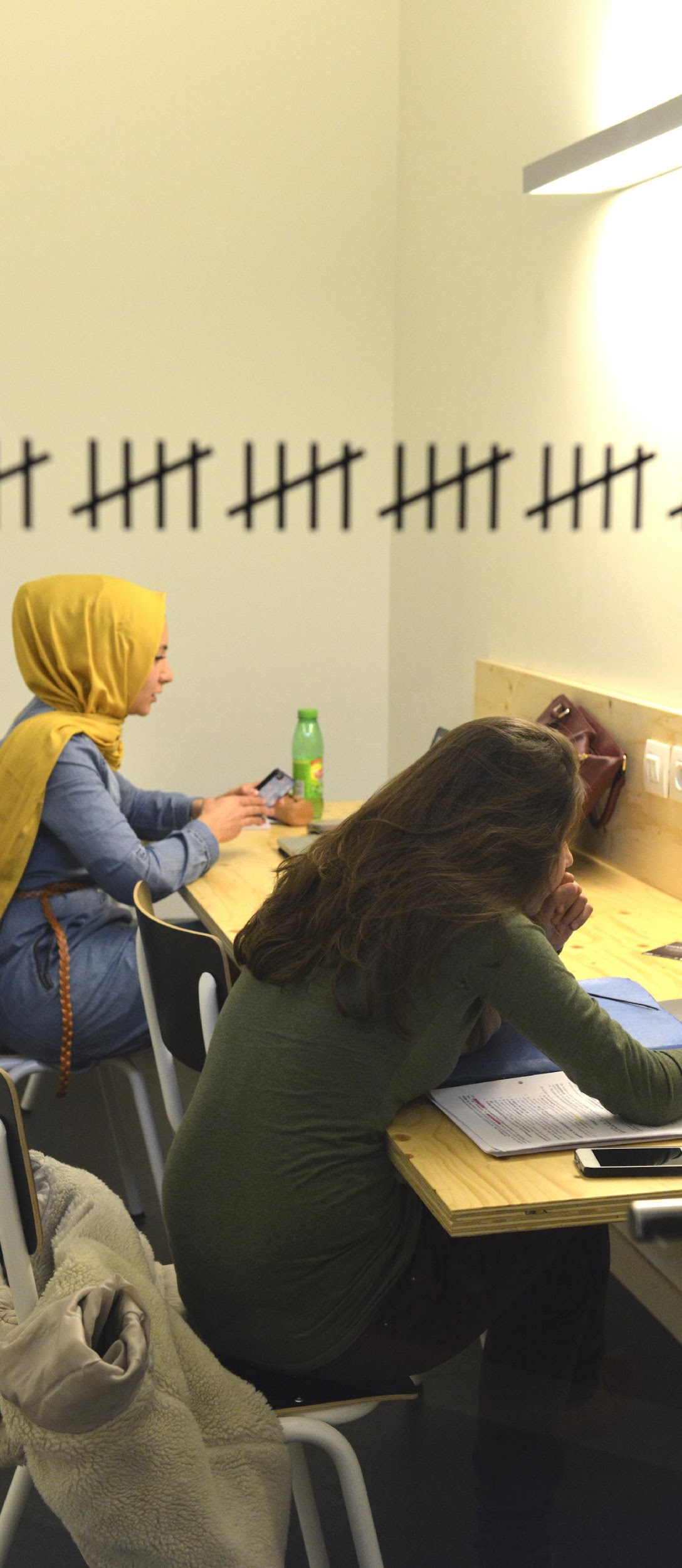 Instroomkenmerken
demografische kenmerken
M/V
socio-economische status 
migratieachtergrond 

persoonlijkheidskenmerken
    gewetensvolheid: van 0.23 tot 0.27
    onderdeel uitstelgedrag: van -0.16 tot -0.30

cognitieve capaciteiten: van .21 tot .23
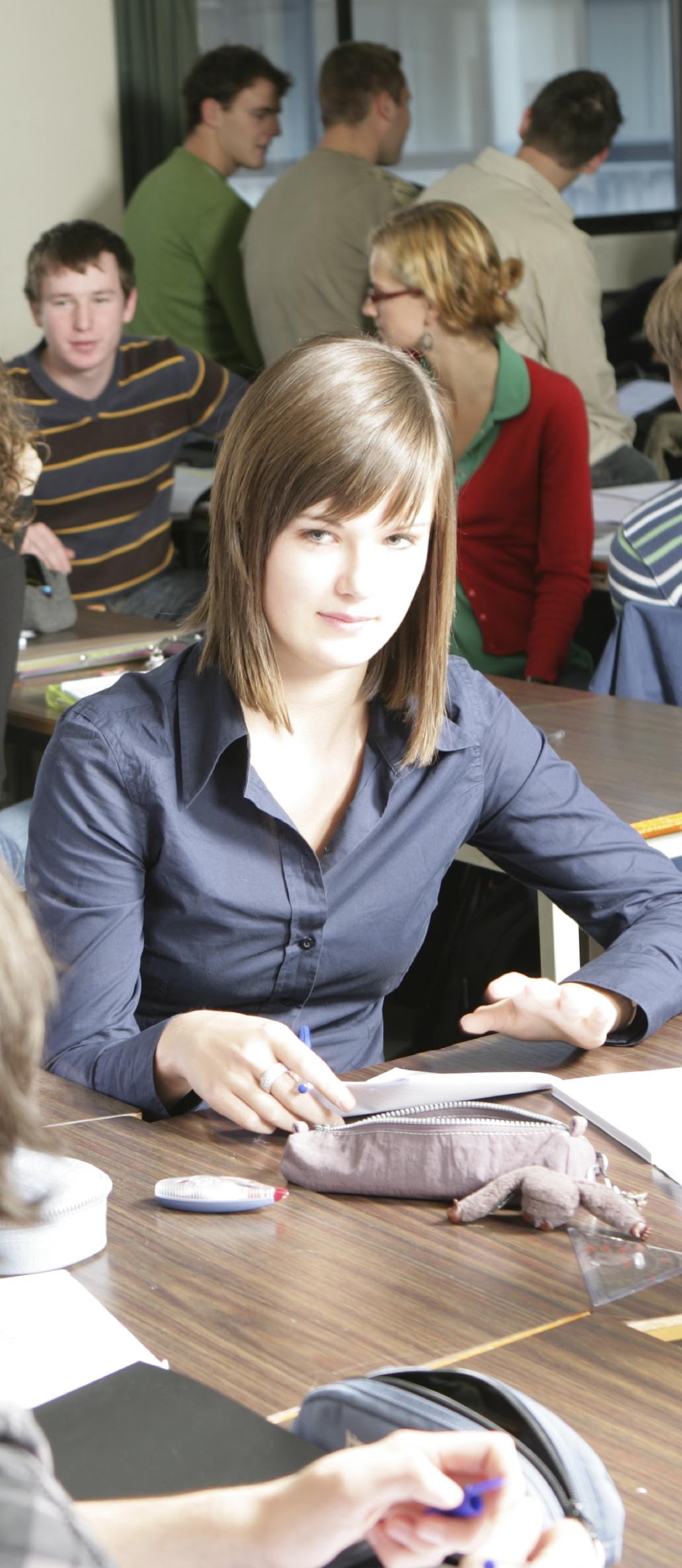 Instroomkenmerken
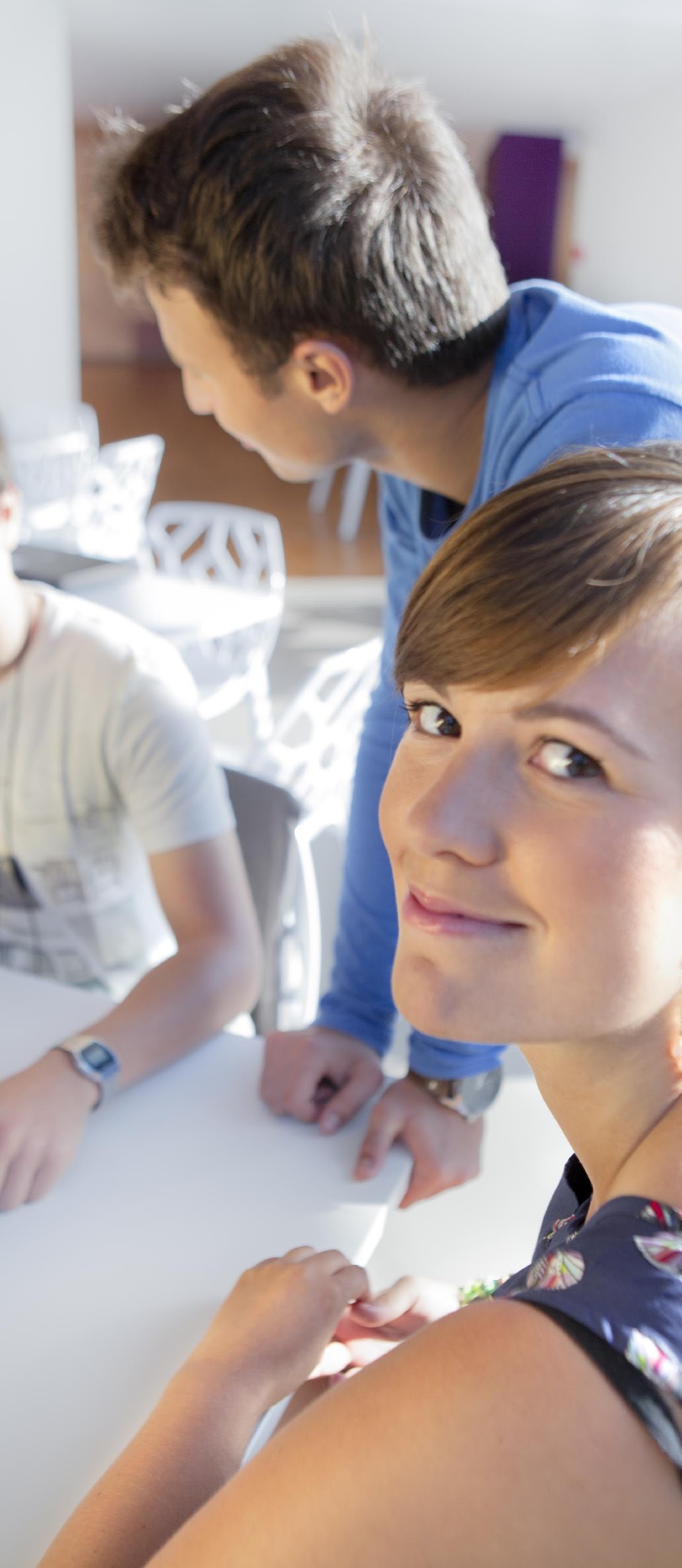 schoolloopbaan
 puntengemiddelde in SO: 
    van .41 tot .47

    ter info:
    selectieproeven (SAT/ACT):  
    van .33 tot .40

 studies Vlaanderen – Nederland: 
    opgedane kennis/vaardigheden: 
    studierichting SO, …
Student-in-opleiding
1. Motivatie
heeft verschillende aspecten
     verschillende invalshoeken -> meerdere motivatietheorieën

globaal motivatieconstruct:  .18-.33

hoge correlatie voor:
zelfeffectiviteit:  van .21 tot .50
vertrouwen in de eigen capaciteiten en kansen op succes

aspiratie/beoogde punten:  .44-.49

prestatiemotivatie:  .30
     motivatie om succes te bereiken
Student-in-opleiding
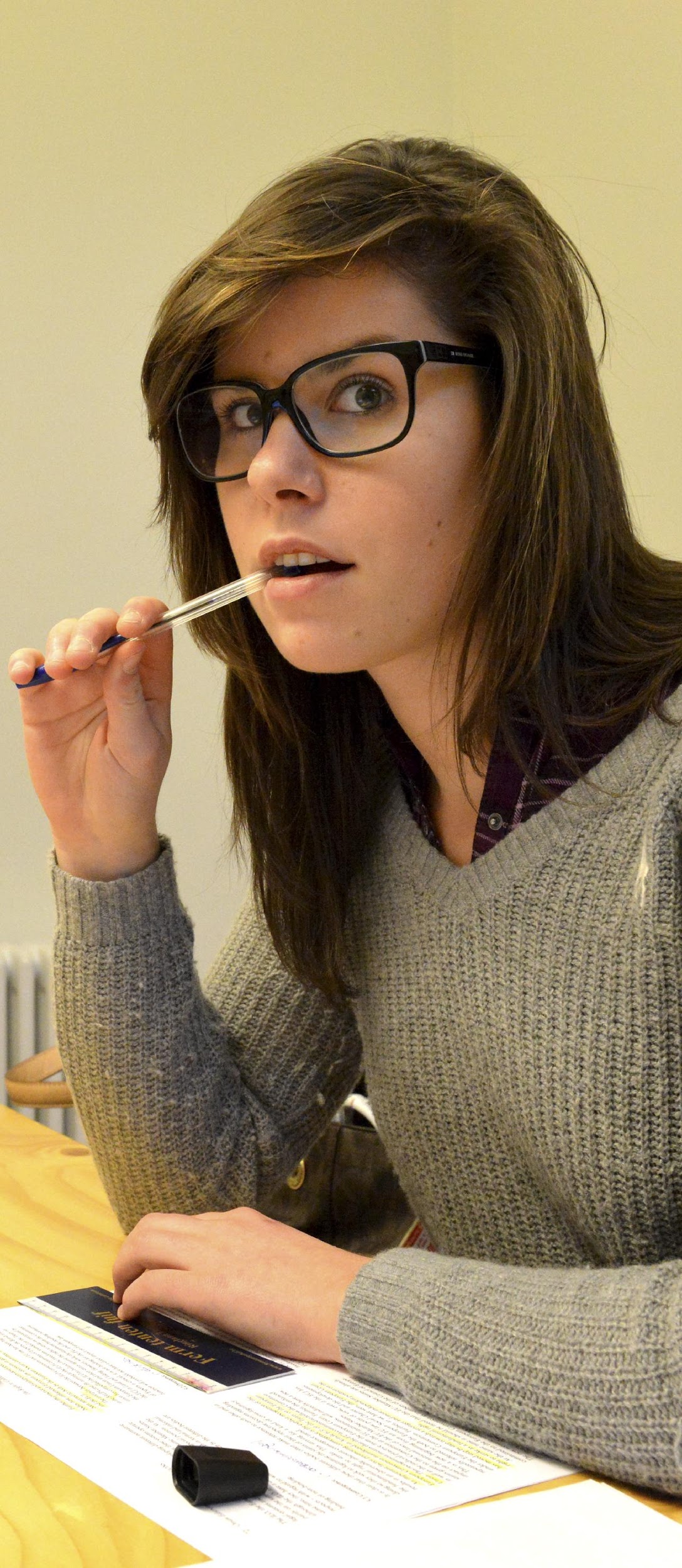 beperkte correlatie voor andere aspecten:
intrinsieke motivatie: rond .15 
faalangst:  van -.11 tot -.21 
….
Student-in-opleiding
2.  Cognitie – Regulatie van cognitie
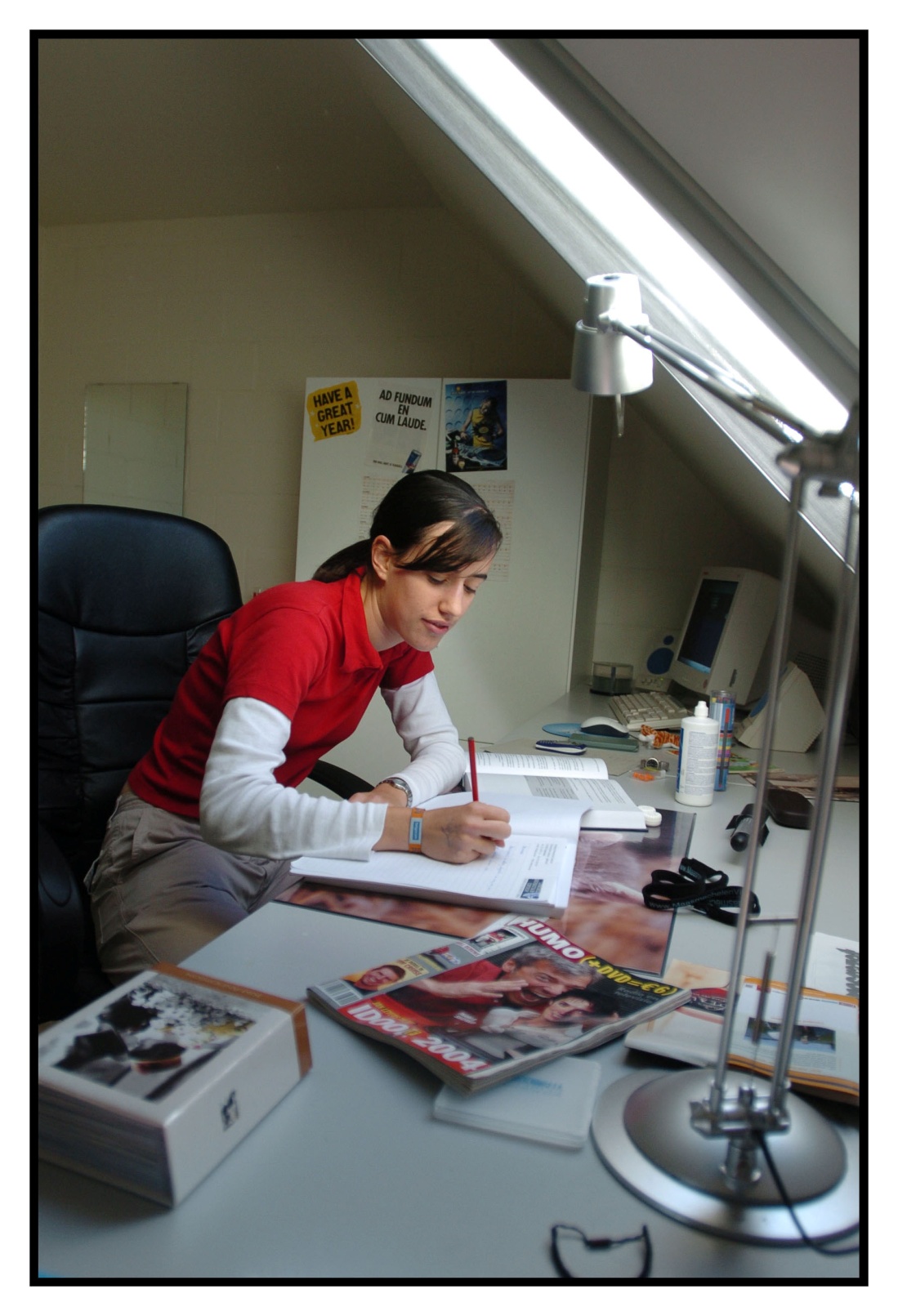 verwerkingsactiviteiten
      memoriseren, analyseren, concretiseren, 
      kritisch verwerken, …
      weinig evidentie, tenzij voor:
structureren, relateren: .25
onthouden van feiten: .18

  gebruik van studiehulpjes: .16
Student-in-opleiding
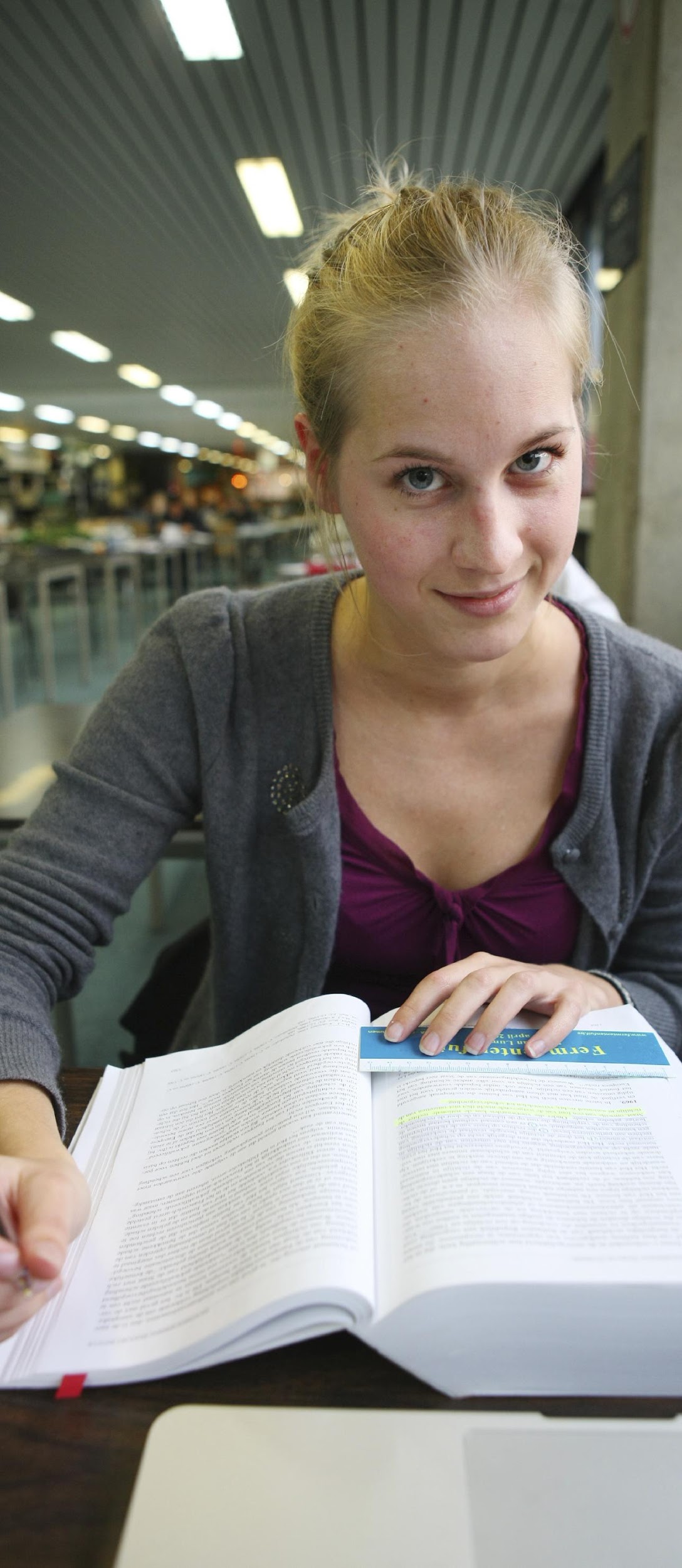 verwerkingsstrategieën
     vooral evidentie voor: 
     strategische benadering: tot .31 
     student focust op het bereiken van goede 
     studieresultaten en organiseert zich hiernaar

     
regulatie

 zelftoetsing: .21-.27

 vaardigheden m.b.t. evaluaties: .27
Student-in-opleiding
3. Gedrag – Regulatie van gedrag
inspanning/studietijd

vooral het bijwonen van contacturen blijkt samen te hangen 
met studiesucces; correlatie: .41  

regulatie

doorzetten:  van .23 tot .35

timemanagement:  
      van .20 tot .23    

concentratie:  van .18 tot .26
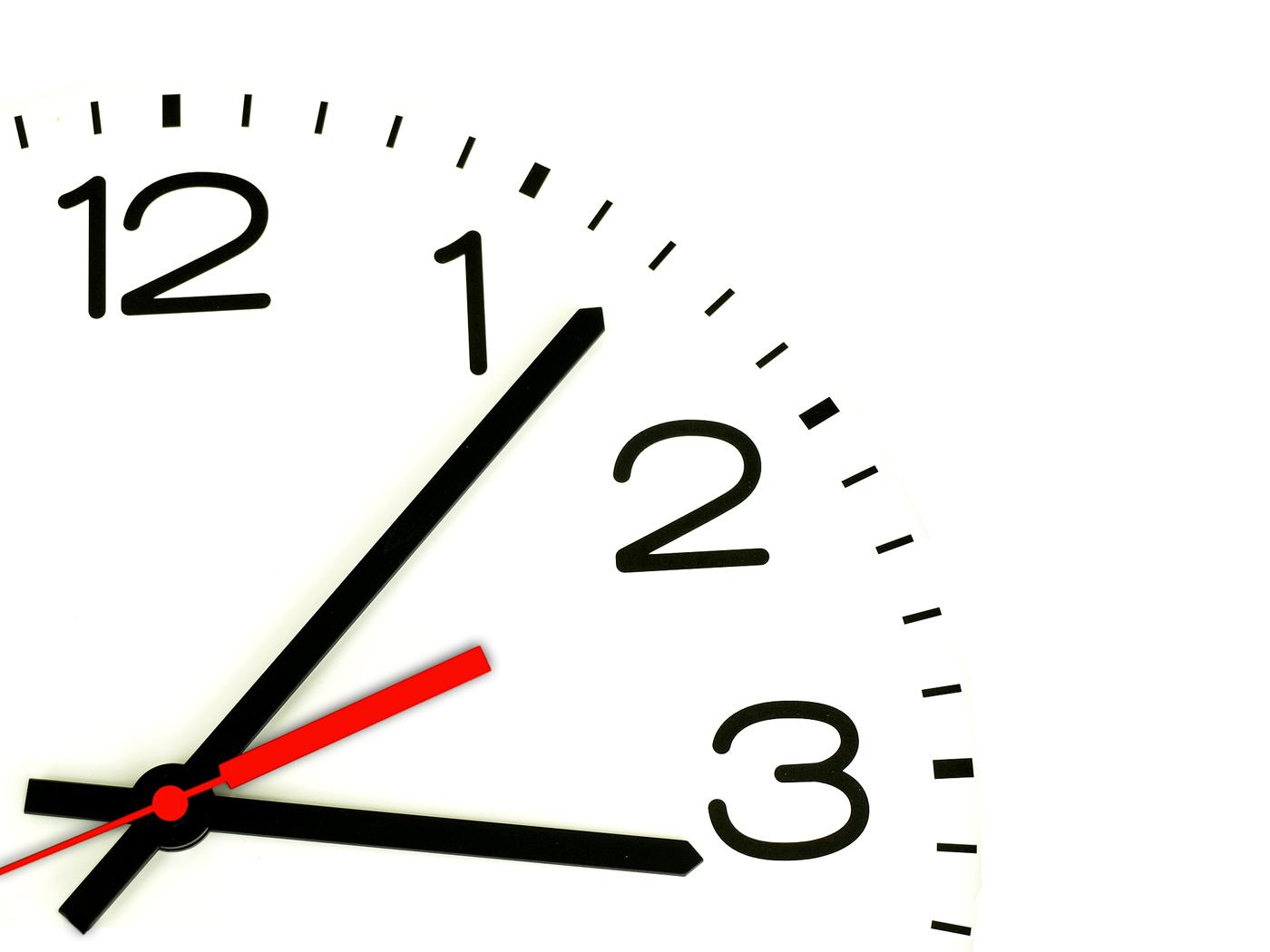 Student-in-opleiding
.
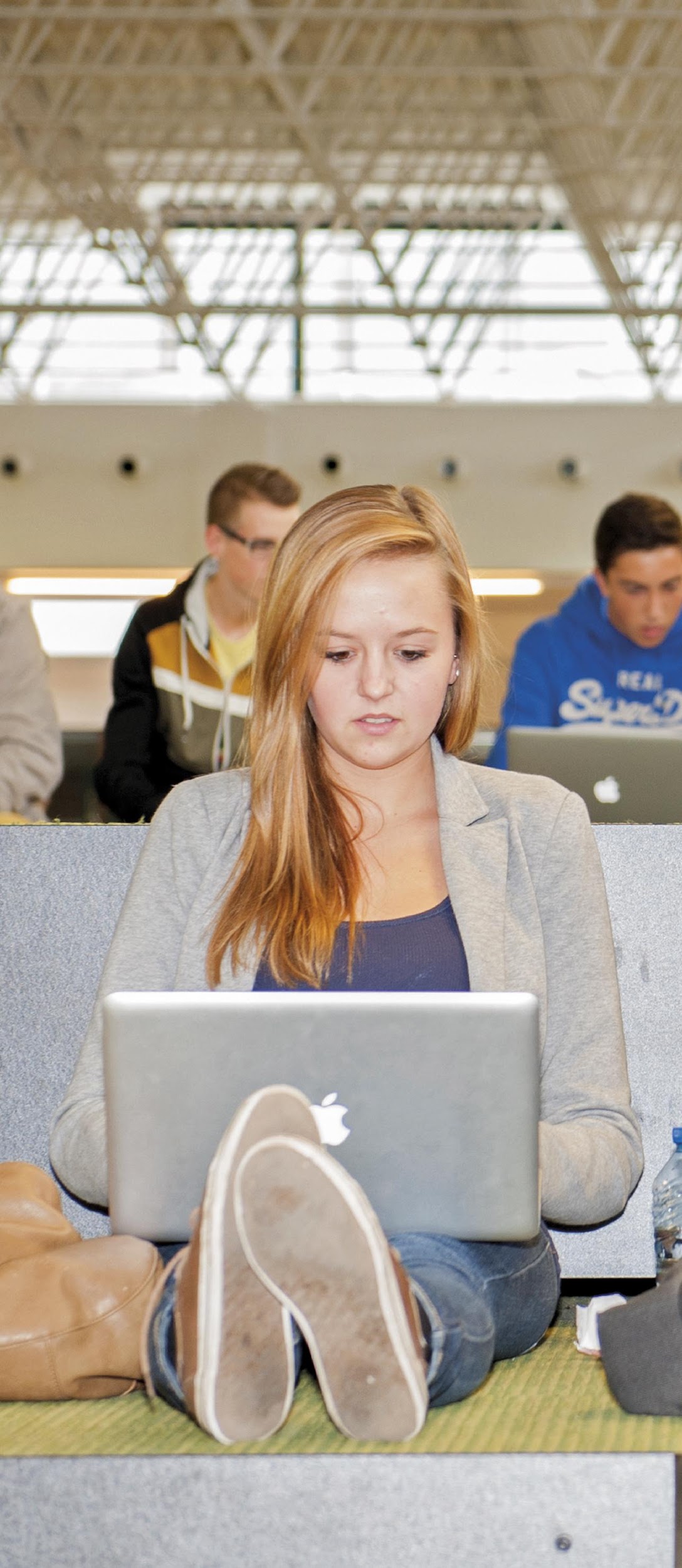 5. Integratie
4. Academische integratie
academische integratie
verwijst naar de mate waarin studenten zich 
aanpassen aan de academische vereisten
correlatie:  .36 tot .39 

onderdeel: studieattitude 
attitude van student t.o.v. studeren en
acceptatie/goedkeuring van de doelen en 
vereisten van de opleiding (en de docenten)
correlatie:  .23 tot .28
INSTROOM
KENMERKEN
OPLEIDING/INSTELLING (+ externe contacten)
demo-
grafische
MOTIVATIE

zelfeffectiviteit!
aspiratie
prestatie-
motivatie
REGULATIE
van cognitie:

zelftoetsing

toets-strategieën

(zie ook:strategische benadering)


van gedrag:

doorzetten! 

time-management

concentratie
persoonlijk
-heid
gewetens
-volheid
(uitstelneiging)
STUDIEGERELATEERDE   ACTIVITEITEN   
kwaliteit, kwantiteit (inspanning)
x
ACADEMISCH   SUCCES
intelligentie
VERMOGEN 


kennis 
 vaardigheden
(structureren, relateren)
school-
loopbaan

studie-
resultaten

kennis en vaardigheden
ACADEMISCHE  INTEGRATIE
Aanvullend onderzoek
Lemo
Nauwelaerts, E. & Doumen, S. (2023). Application of The Learning Strategies and Motivation Questionnaire (LEMO) at the university: reliability and relation to first-year GPA. International Journal of Higher Education, 12(6), 21-39. https://doi.org/10.5430/ijhe.v12n6p21
Leercompetenties en motivatievragenlijst
13 LEMO-schalen (Donche, Van Petegem, Van de Mosselaer, & Vermunt, 2010)

Verwerkings- en regulatieactiviteiten (Vermunt): memoriseren, analyseren, kritisch verwerken, concrete verwerking, relateren-structureren; zelfregulatie, externe regulatie, stuurloos leergedrag 

Zelfdeterminatietheorie m.b.t. motivatie (Deci, Ryan, Vansteenkiste): willen studeren, moeten studeren en demotivatie

Zelfeffectiviteit m.b.t. studeren (Pintrich), + samen leren

Vooral toepassing in professionele bacheloropleidingen

416 UHasselt studenten uit 1 Bachelor

Betrouwbaarheid en predictieve validiteit (samenhang met studieresultaten)
Resultaten
Cronbach's alfa van de meeste LEMO-schalen onder .70 (ook in andere studies; uitz.: motivatieschalen)
Weinig relatie met studieresultaten in 1Ba (ook in andere studies) 
UHasselt: 
Alleen Zelfeffectiviteit en Analyseren: correlatie ≥ .20
Correlaties variëren per bacheloropleiding! 
Deze twee schalen verklaarden 10,4% van de variantie in studiesucces (gezamenlijke correlatie van .32)
De andere 11 schalen hadden bovenop Zelfeffectiviteit en Analyseren geen significante bijdrage aan de voorspelling van studiesucces
Selecteer de studentfactoren die ertoe doen en breng de betrouwbaarheid en validiteit van een vragenlijst mee in rekening als je deze wilt meenemen bij oriëntering!
Samenwerkingsproject SO-HO
Studentfactoren
Nauwelaerts, E., Doumen, S., Verhaert, G., Molenberghs, G., & De Schepper, L. (2018).  Een nieuw oriënteringsinstrument – met hoge correlatie met reëel studiesucces – voor de begeleiding van de studiekeuze naar de universiteit toe. Tijdschrift voor Onderwijsrecht en Onderwijsbeleid (T.O.R.B.), 2018-2019 (1-2), 90-96.   

Nauwelaerts, E., Doumen, S., & Verhaert, G. (2023). Guiding students’ transition to university: which student factors to include? International Journal of Higher Education, 12(2), 86-100.
INHOUD
Samenwerkingsproject met scholen


 Omschrijving project

Resultaten aangaande factoren voor studiesucces
     aan de UHasselt en KU Leuven
Project SO-HO: Studie m.b.t. oriënteringstraject SO
Uitgangspunten

studiekeuzeproces leerling 

leerkrachten/klassenraden spelen een belangrijke rol bij 
    de evaluatie en studiekeuzebegeleiding van leerlingen; 

    hun troeven: nabije opvolging van leerlingen gedurende een 
    langere periode en opgebouwde expertise   

zie ook:
VLOR-advies (2013): versterk de onderbouwing en 
    overtuigingskracht van het oordeel van de klassenraad over 
    studiekeuze
De klassenraad als instrument voor studiekeuzebegeleiding 
   (Brattinga, Lacante en Simons, 2007)
Omschrijving project
Doel: in samenwerking met scholen de overgang SO-HO faciliteren 
    en een instrument uitwerken ter ondersteuning van het 
    studiekeuzeadvies en -proces in het SO 

Start project: 2014-15 
    Aantal scholen:  43-tal (vrij onderwijs, GO!, provinciaal onderwijs)
    regio Limburg

Grootschalig literatuuronderzoek
     -> belangrijkste studentfactoren voor studiesucces geselecteerd
Geselecteerde factoren obv literatuurstudie
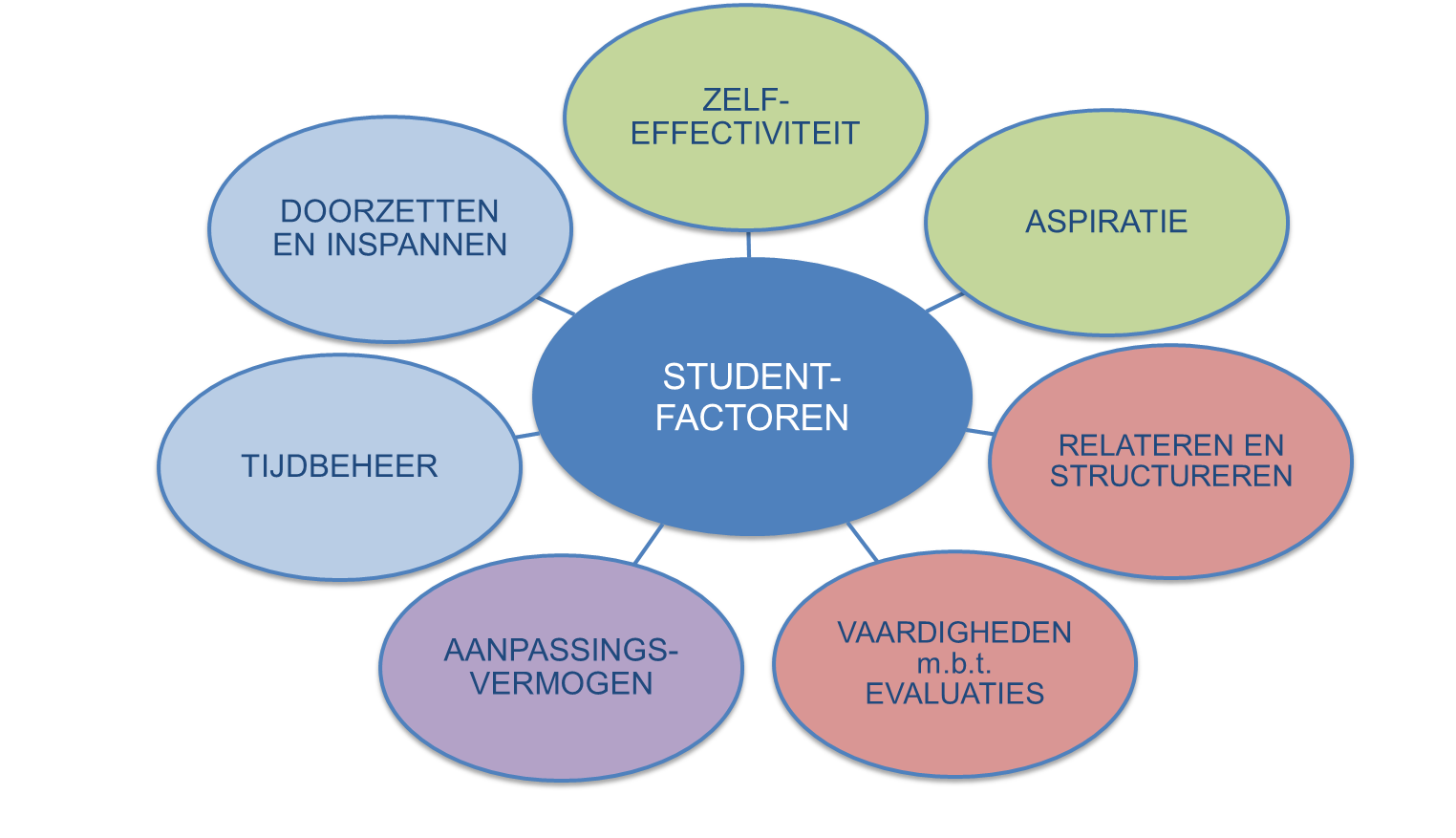 GEDRAG
MOTIVATIE
COGNITIE
INTEGRATIE
VOOROPLEIDING EN PUNTENGEMIDDELDE SO
Omschrijving project
De studentfactoren werden i.s.m. scholen vertaald naar de  
    schoolpraktijk 
klassenraden beoordelen de studentfactoren bij hun leerlingen
ook studiekeuzeadvies van de klassenraad wordt opgevraagd 
leerlingen 2de leerjaar, 3de graad;  ASO, KSO en TSO
dataverzameling: 2014-15, 2015-16, 2016-17 (via tool)

Factoren m.b.t. het voortraject werden opgevraagd: 
behaald jaarpercentage SO
specifieke vooropleiding: studierichting SO, …

In onderzoeksfase werd ook de zelfevaluatie van leerlingen inzake de    studentfactoren verzameld via een vragenlijst
Scoretabel klassenraad
Geef aan in welke mate de studentfactor doorgaans over vakken heen aanwezig is
(*) indien leerling evaluaties doorgaans niet voorbereidt  -> aanvinken
Omschrijving project
De studentfactoren en de factoren m.b.t. het voortraject worden 
     gekoppeld aan de studieresultaten in het HO  

     in presentatie: 2852 leerlingen uit schooljaar 2014-15, 2015-16 en 
2016-2017 die jaar nadien een inschrijving hadden in eerste 
bachelor aan UH + KU Leuven (eerste inschrijving werd beschouwd)
INHOUD
Samenwerkingsproject met scholen

Omschrijving project
 
Resultaten aangaande factoren voor studiesucces
	aan de UH en KU Leuven
Studentfactoren afzonderlijk (klassenraad)
Correlatie met studieresultaten:
    N = 2629-2763










     significantie: p<.001;  categorisch

Conclusie: in lijn met de literatuurstudie, behalve voor aspiratie, 
aanpassingsvermogen en zelfeffectiviteit
Studentfactoren afzonderlijk (leerlingvragenlijst)
Correlatie met studieresultaten:
    N = 1549-1598










     significantie: p<.01

Conclusie: substantieel lagere correlaties
Studentfactoren samen (klassenraad)
- Alle studentfactoren samen via lineaire regressie-analyse

- Onderlinge relaties worden meegenomen
vaardigheden mbt evaluaties

tijdbeheer

aspiratie

relateren en structureren

doorzetten en inspannen

aanpassingsvermogen

zelfeffectiviteit
gewogen percentage HO
correlatie

  R=.47
Jaarpercentage SO
Correlatie met studieresultaten:







         significantie: p<.001;  N = 2246
Jaarpercentage SO en studentfactoren samen
Jaarpercentage SO

Studentfactoren
gewogen percentage HO
correlatie

 R=.61
De meeste studentfactoren leveren geen extra informatie
bovenop het jaarpercentage SO (uitzondering: vaardigheden mbt evaluaties en aspiratie).
Studentfactoren en jaarpercentage SO
Correlatie tussen alle studentfactoren en jaarpercentage school: 0.73  
     Studentfactoren zijn dus ook belangrijk in SO
2132 studenten
Specifieke vooropleiding en match met opleiding HO
Fit studierichting SO – opleiding HO coderen

Op basis van studieprestaties in het verleden (Databank Hoger 
    Onderwijs 2009-10 tem 2014-15) geven we codes aan de 
    studierichtingen SO die in een opleiding* HO instromen 

→ op basis van het percentage studenten uit een studierichting dat 
≥ 80% van de studiepunten verwierf in het eerste jaar van een
bepaalde bacheloropleiding

→ fit studierichting SO – opleiding HO krijgt zo code van 0 (minder 
dan 10 % van de studenten behaalde ≥ 80 % van de studiepunten) 
t.e.m. 9 (≥ 90 % van de studenten behaalde ≥ 80 % van de 
studiepunten)

Deze codering gebruiken we dan voor het onderzoek m.b.t. het 
project  

* Voor alle opleidingen (of clusters) in Vlaanderen
Specifieke vooropleiding en match met opleiding HO
Correlatie tussen fit en studieresultaten:
aantal studenten: 2708; significantie: p<.001
Jaarpercentage en fit studierichting-opleiding samen
Noot: andere factoren m.b.t. vooropleiding, bv. uren wiskunde  
     leverden geen extra bijdrage bovenop jaarpercentage school en fit
    

N = 2197
Conclusies analyses UH + KU Leuven
Studentfactoren (klassenraad) samen 
Correlatie met studiesucces HO: .47
Correlatie met jaarpercentage school: .73
    studentfactoren zijn dus ook belangrijk in SO

Jaarpercentage SO
 Het jaarpercentage SO is een zeer belangrijke indicator voor 
     studiesucces in het HO (correlatie .60)
 De studentfactoren leveren geen extra informatie hierbovenop;
     ze zijn grotendeels vervat in het jaarpercentage SO
     
Jaarpercentage + fit studierichting SO-opleiding HO:
    correlatie met studiesucces HO gelijk aan .67    
    (± 44% van de variantie in studiesucces verklaard)
Hierboven is studiesucces HO gemeten adhv gewogen percentage HO
Wat betekent dit nu?
Studentfactoren zijn belangrijk:

     ze bepalen in grote mate ook het jaarpercentage SO
 
     ze zijn hierdoor grotendeels vervat in het jaarpercentage SO

     ->

naar oriëntering toe: focus op jaarpercentage SO en fit
klassenraad kan dit aanvullen met andere relevante studentinfo

het is wel aangewezen/nuttig om aan een aantal studentfactoren te werken in SO
Samenwerkingsproject SO-HO
Studiekeuzeadvies klassenraad
Doumen, S., Nauwelaerts, E.., & Verhaert, G. (2023, December). De relatie tussen het studiekeuzeadvies van de klassenraad en studiesucces in het hoger onderwijs. Poster gepresenteerd op het UHasselt congres ‘Higher Education with Impact, Hasselt.
Codering
Alle studiekeuzeadviezen werden gecodeerd naar:                 
-aantal opgegeven studiekeuzes door de leerling
-type studiekeuze (ABA/PBA)
-advies van de klassenraad per beoogde studiekeuze
   (NN, N, O, P, PP)
-uiteindelijk gekozen opleiding hoger onderwijs
-studentfactoren die de klassenraad vermeld
   (bv. vooropleiding, doorzettingsvermogen,
   interesse,…)
Studiekeuzeadvies - UHasselt
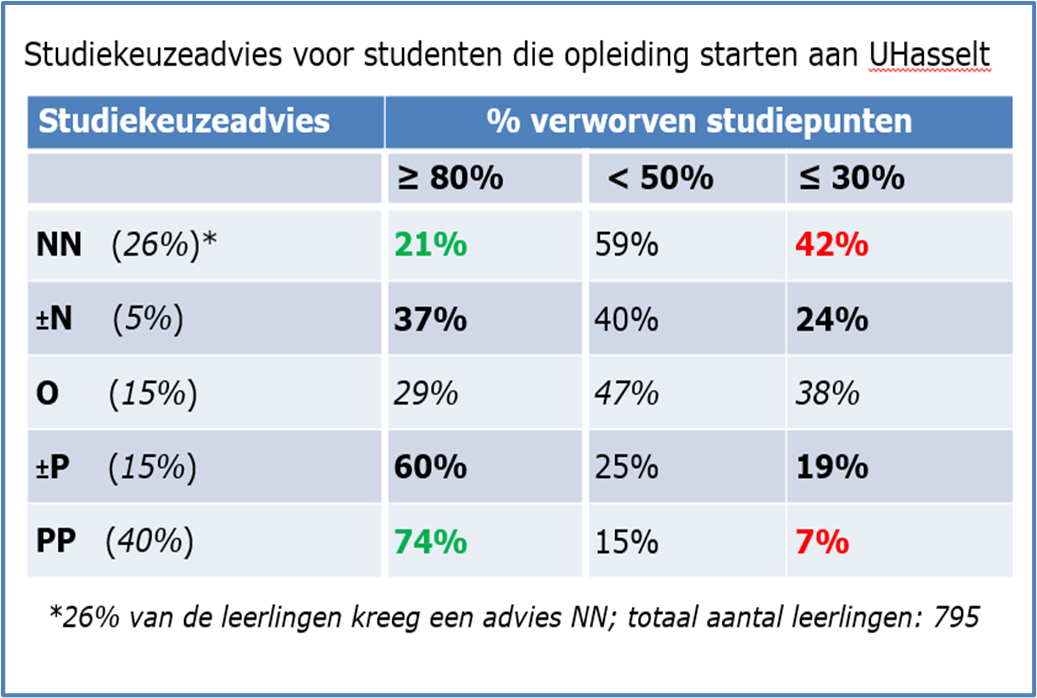 Correlatie met gewogen percentage HO: .46
Voor ± 60% van de studenten is de opleiding hun eerste keuze.
Take aways
Inzetten op factoren met een directe, substantiële link met studiesucces HO (ook bij oriënteringsinstrumenten)
Zowel in de literatuur als in de praktijk zien we dat de schoolresultaten in het secundair onderwijs een belangrijke richtgever zijn voor studiesucces in het hoger onderwijs
Ook de match tussen studierichting in het secundair onderwijs en de gekozen opleiding in het hoger onderwijs is van belang om mee te nemen in deze studiekeuze
Vaardigheden m.b.t. evaluaties, doorzetten-inspannen, timemanagementvaardigheden en aspiratie zijn ook belangrijke leerlingfactoren voor studiesucces  -zowel in het secundair als het hoger onderwijs- waar scholen (verder) op kunnen inzetten
Take aways
Het advies van de klassenraad over de opleiding die de leerling wilt volgen in het hoger onderwijs heeft een goede samenhang met het studiesucces van de leerling in die vervolgopleiding.
De klassenraad kan de leerlingfactoren bovendien beter inschatten dan de leerlingen zelf: De zelfinschatting van de leerling m.b.t. leerlingfactoren hangt minder samen met studiesucces in het hoger onderwijs dan de inschatting die de klassenraad maakt m.b.t. diezelfde factoren.
Bedankt!
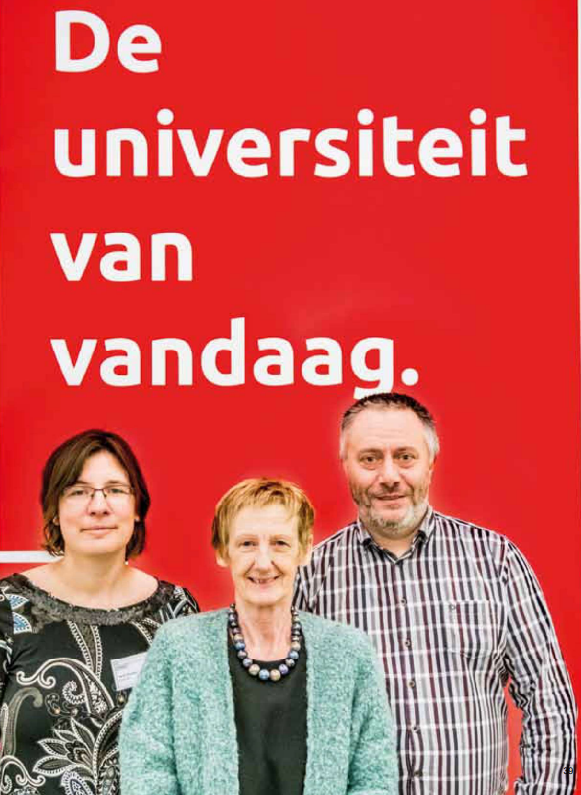 Contact:
erna.nauwelaerts@uhasselt.be
sarah.doumen@uhasselt.be
VANAF HIER NIET PRESENTATIE
Voorbeeld
Biomedische wetenschappen

Elke studierichting SO binnen Biomedische wetenschappen heeft een 
    code die de fit studierichting - opleiding weergeeft*
    
Fit Wetenschappen–wiskunde en Biomedische wetenschappen: 
     code 5 -> 50-60 % van de studenten wetenschappen-wiskunde
    behaalde in het verleden ≥ 80 % van de studiepunten in 1Ba BMW
    (44% van instroom in opleiding)
* Vlaanderenbreed; gebaseerd op DHO
Voorbeeld
We beschouwen nu alle studenten* met code 5 aan de universiteit 
    (over opleidingen heen)

    Slaagkansen stijgen naargelang jaarpercentage SO stijgt:
**16% van de studenten met code 5 heeft jaarpercentage tussen 50 en 62 
Ter info: 937 studenten